Digital Success Programme
Competent STate, (Digital State Governance)
The history of dsp
The DSP was a novel answer given for a fierce political situation. 
The conservative national government took the initiative of digital transformation based 
on the responsibility from the millennial statehood.
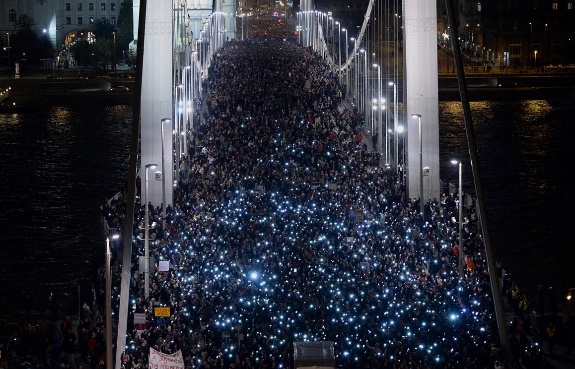 DSP1.0  (2015)
DSP2.0 (2017)
DSP 2030  (2019-2020)
It is based on the results of NIS (National Infocommunication Strategy) and DSP 1.0
Reflects policy, public administration and professional organisation proposals
90+ projects in 27 areas
Closing implementation: End of 2019
It is based on the results of a consultation (InternetKon)
Reflects the suggestions of the public and professional organisations
18 areas, 50+ projects 
Implemented, integrated into the execution of new tasks
It is based on the research results of the DSP and other government think-tanks and ministries, and on co-governmental cooperation. 
A holistic and structured accounting system for government actions related to the development of a country's digital ecosystem.
„Mendeleev's Public Administrative Table”
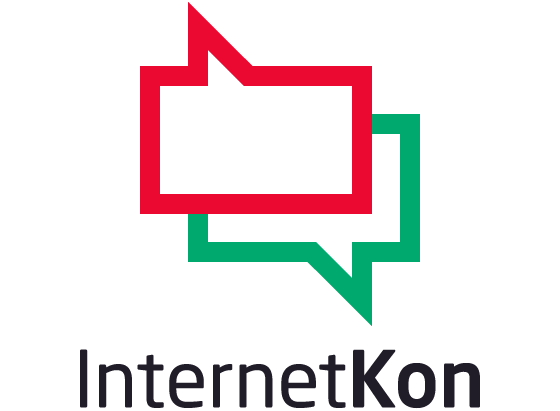 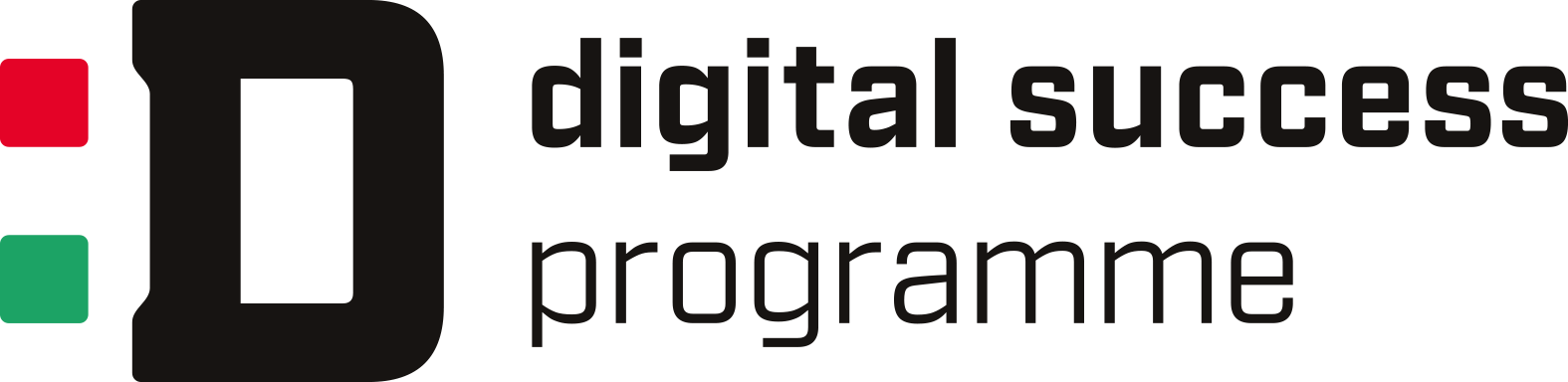 The Task System of the DSP 1.0 and 2.0
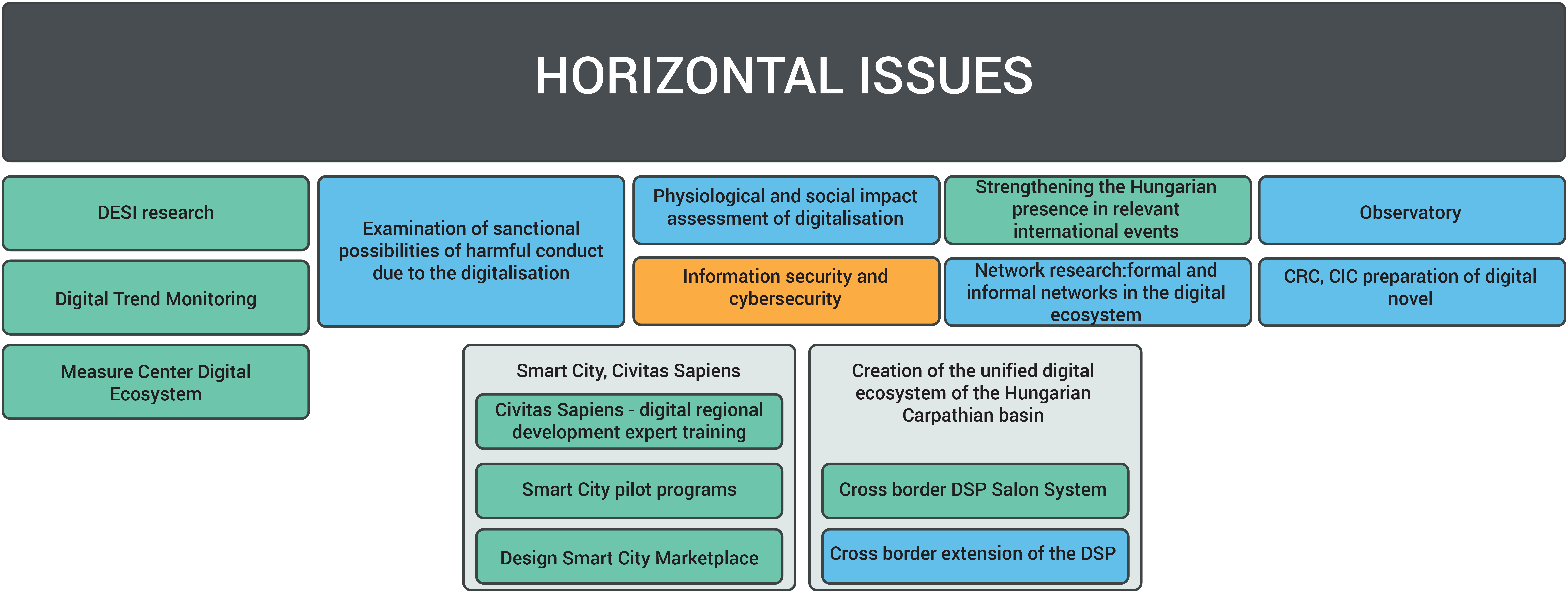 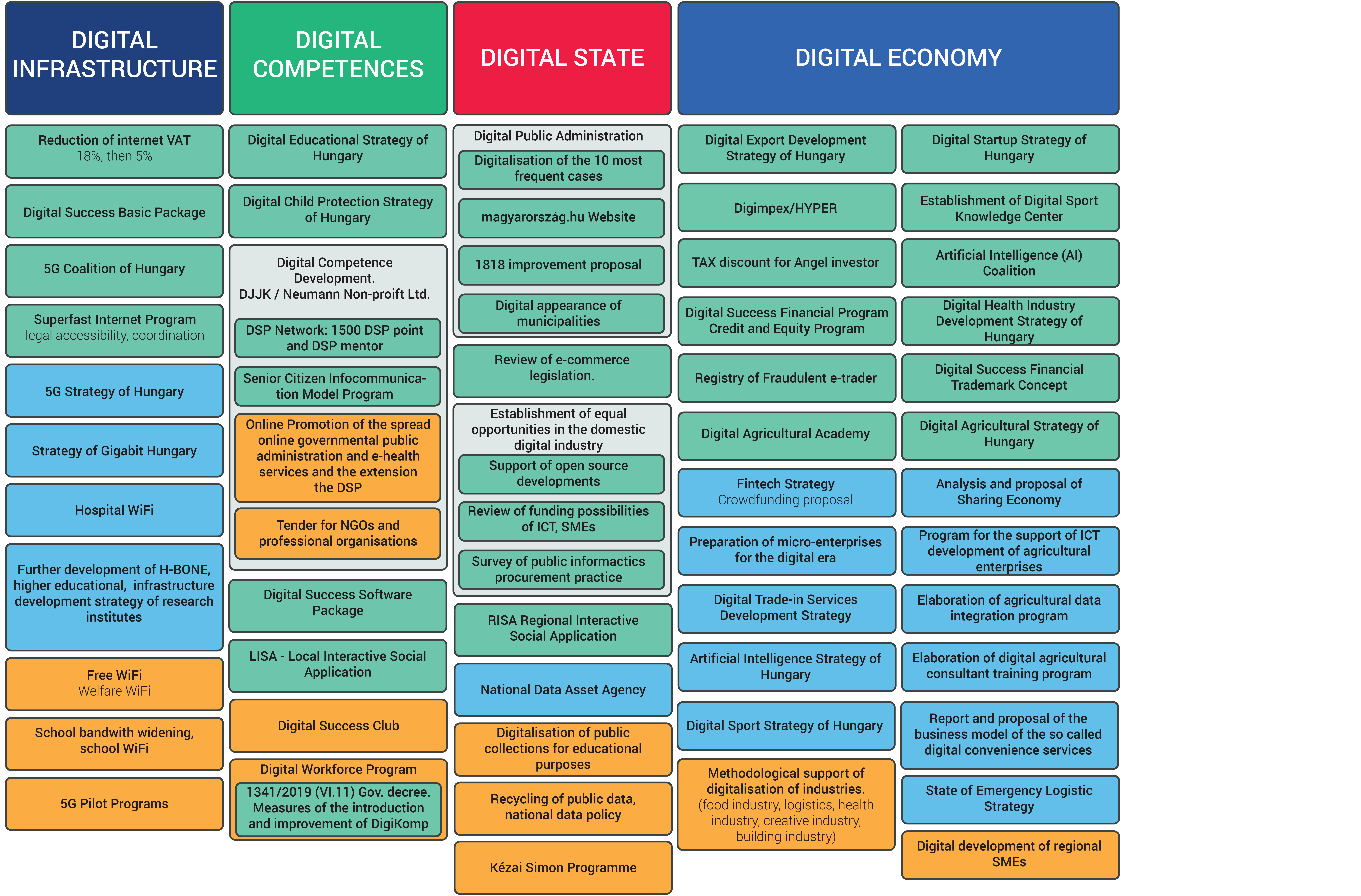 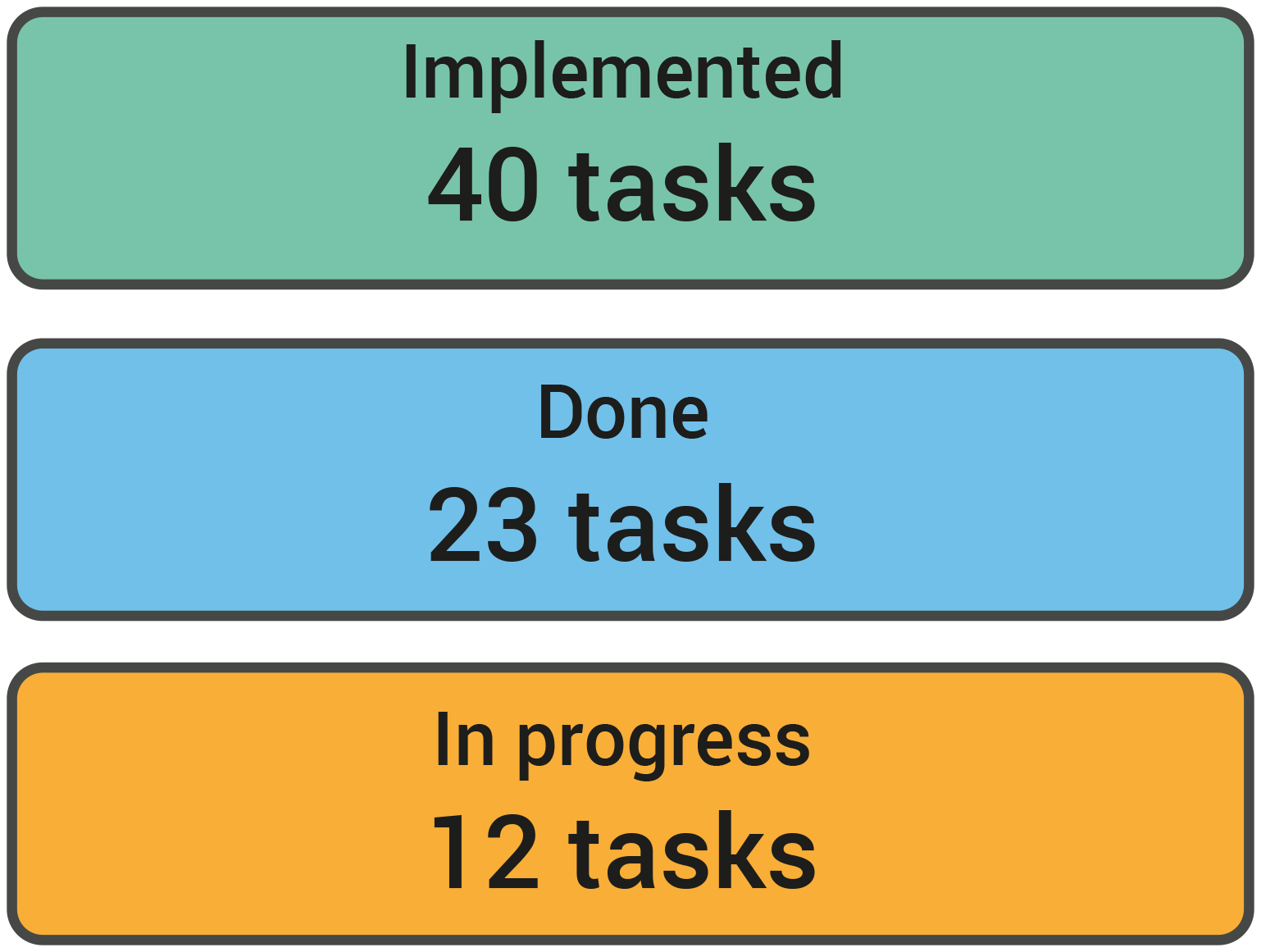 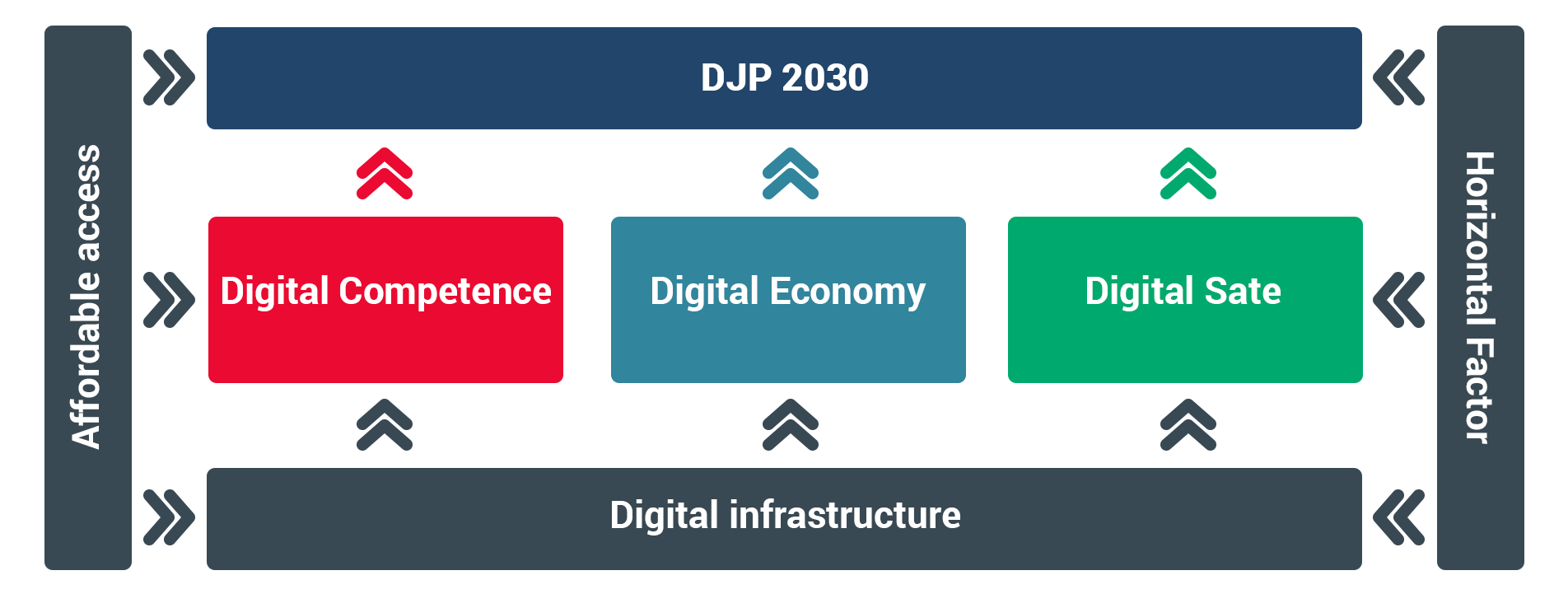 The structure of DSP
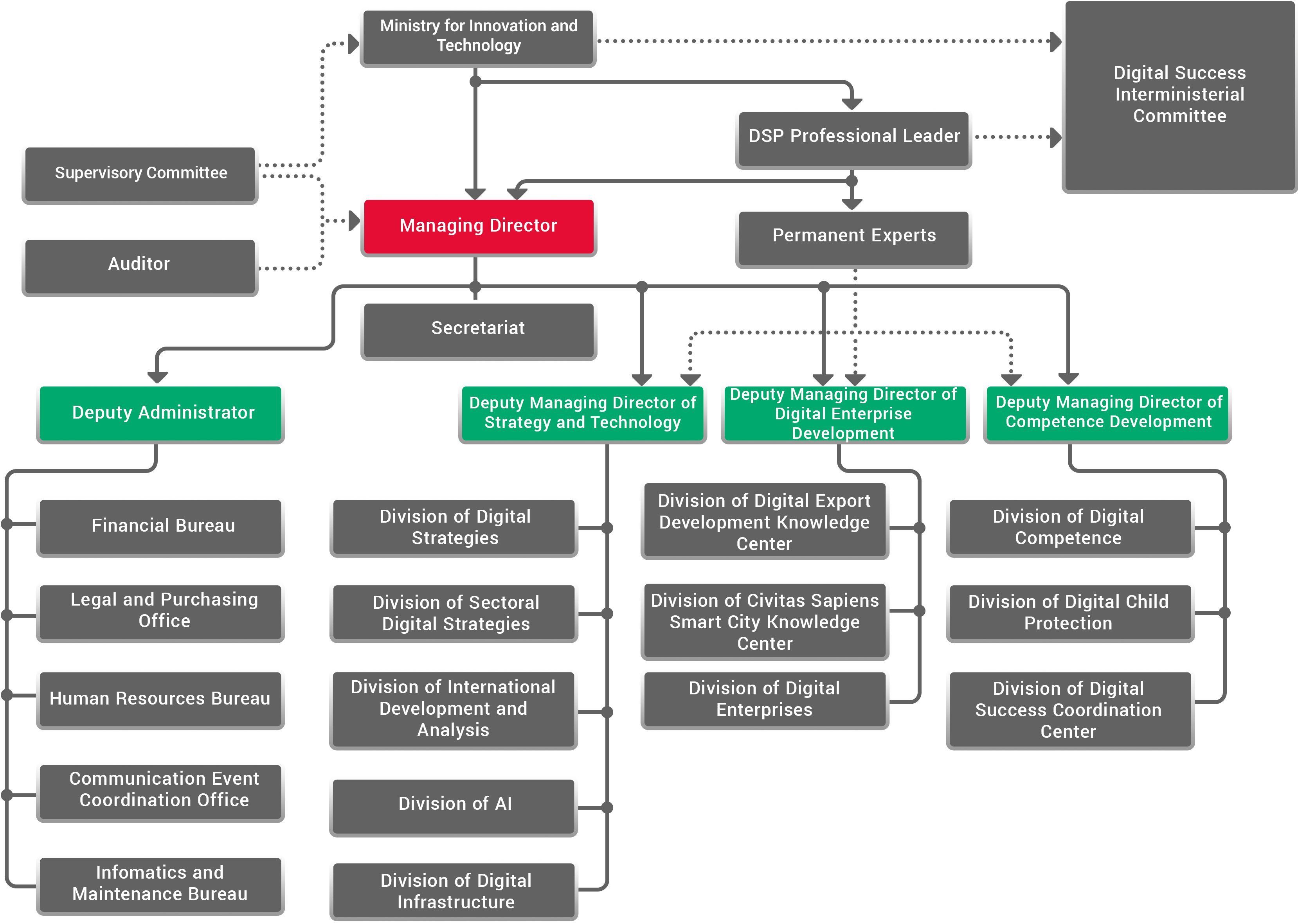 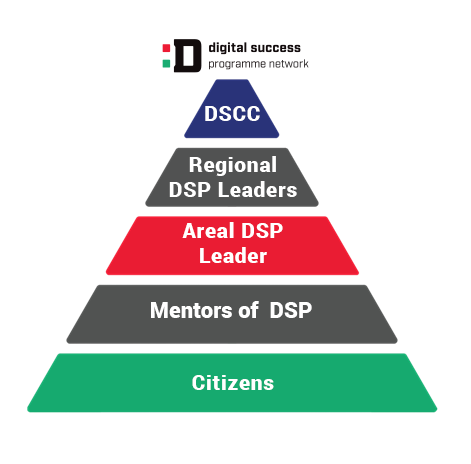 MAIN ORGANIZATIONS AND STRATEGIC PARTNERs OF DSP
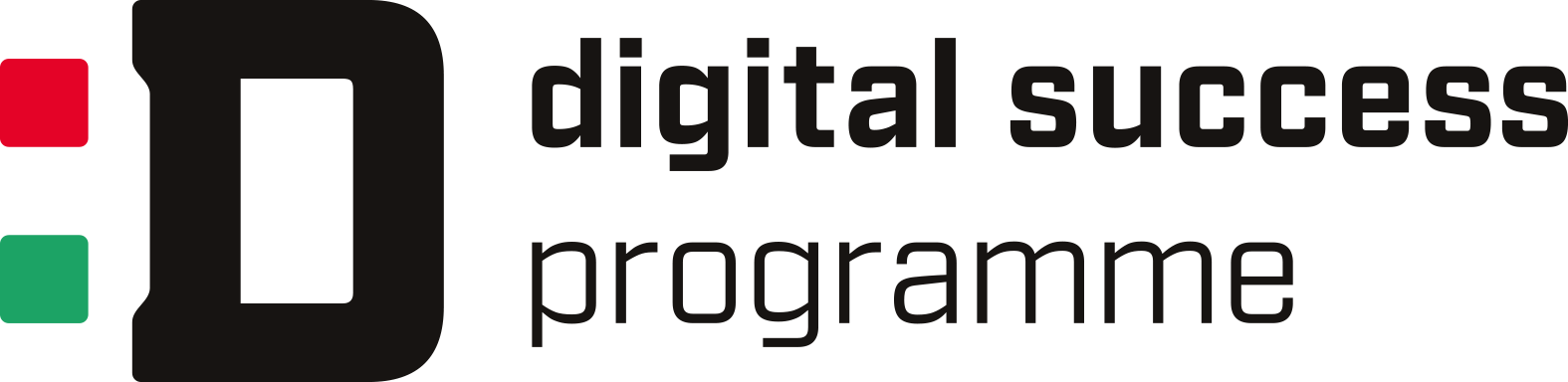 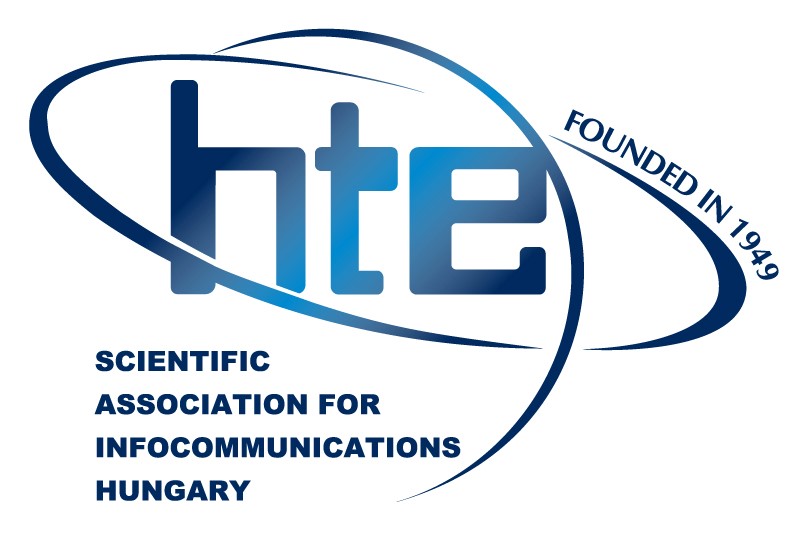 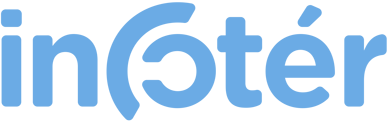 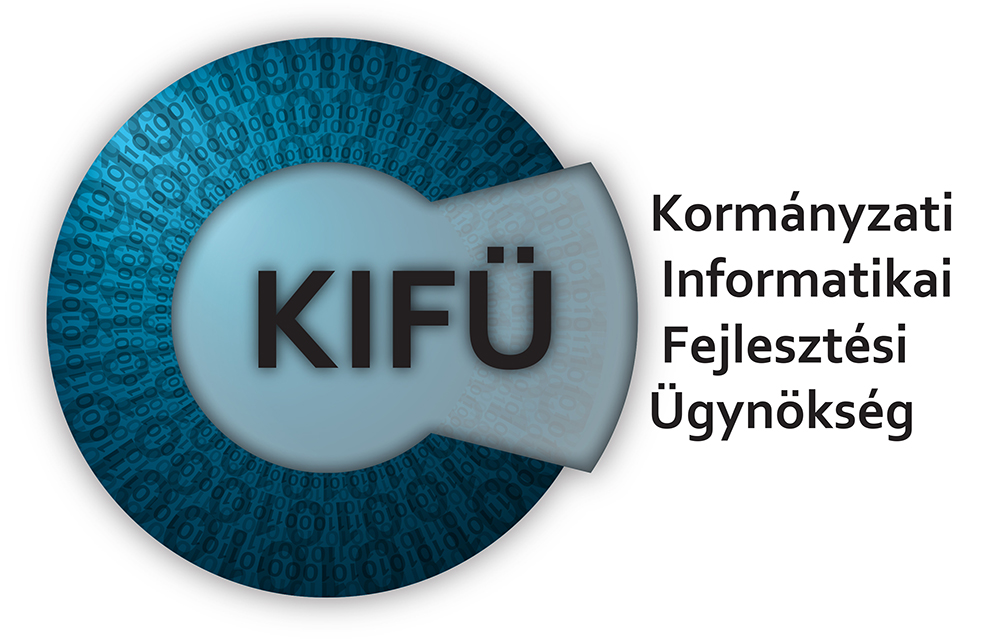 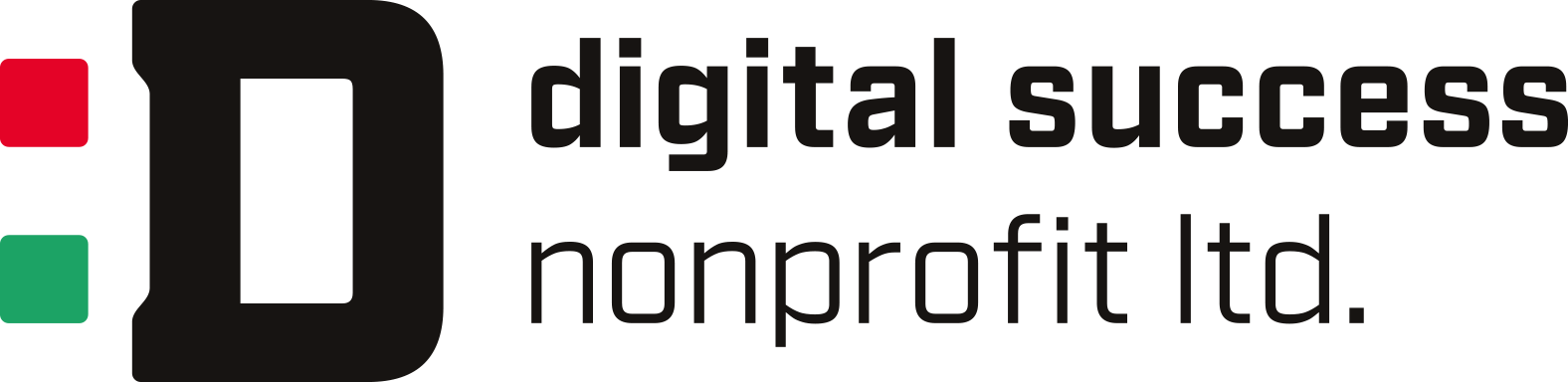 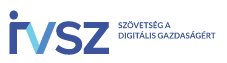 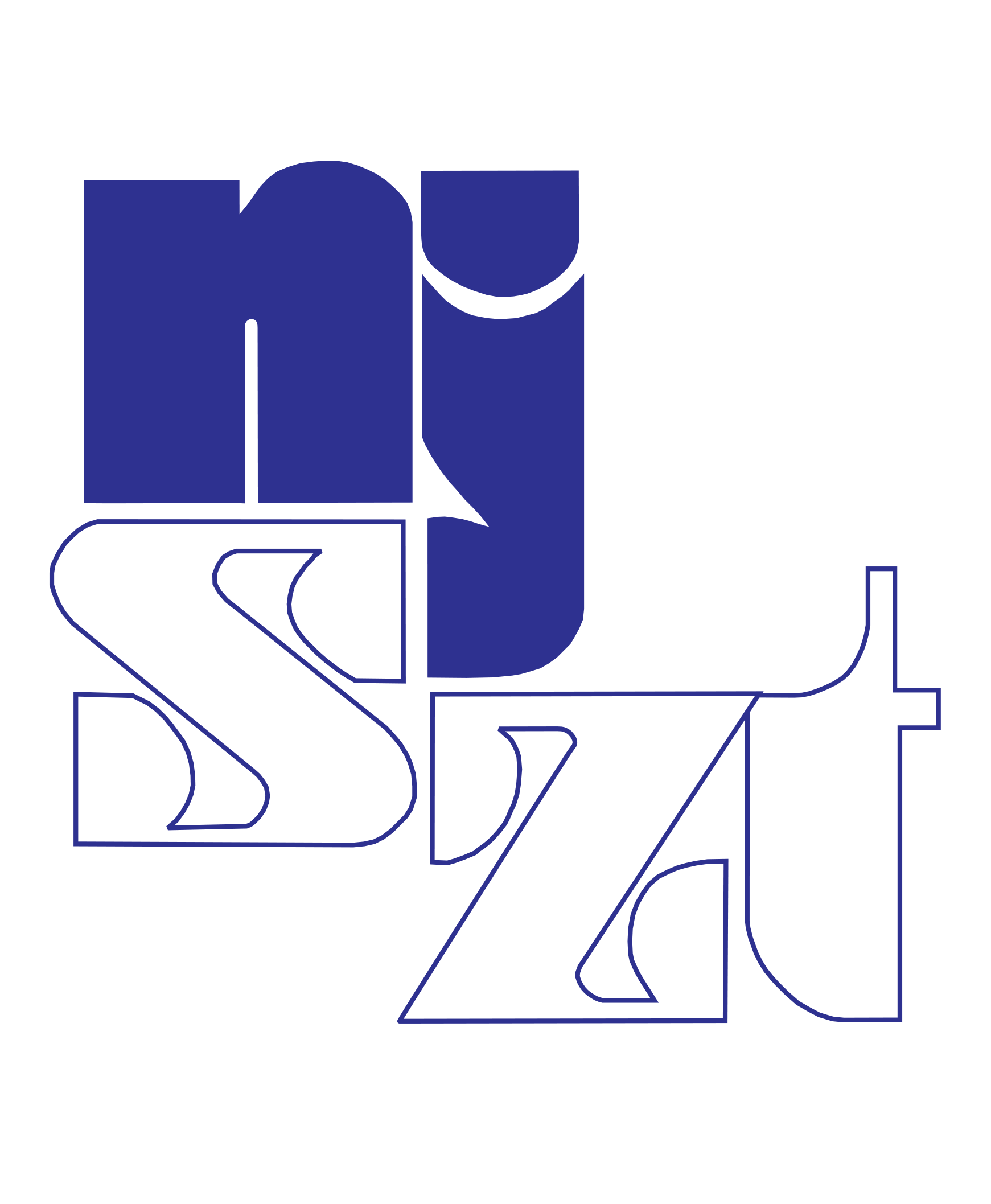 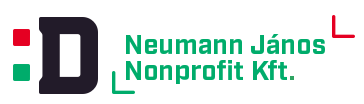 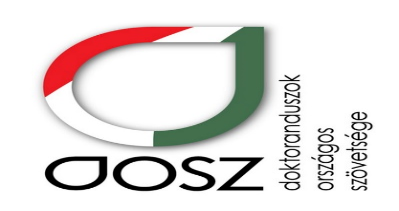 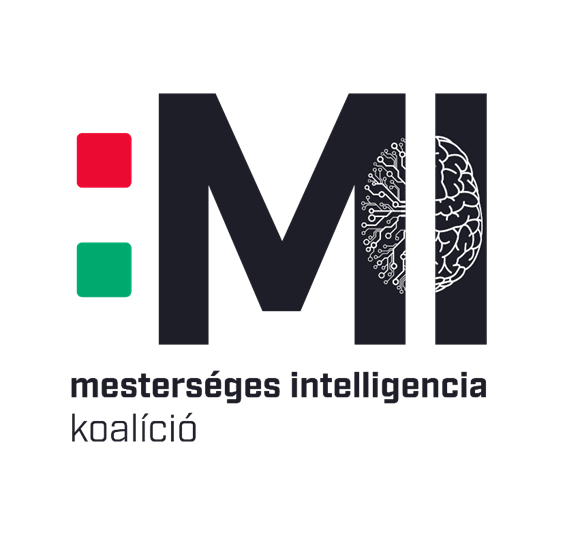 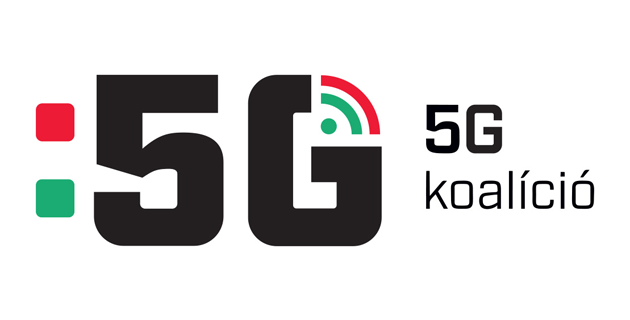 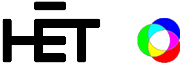 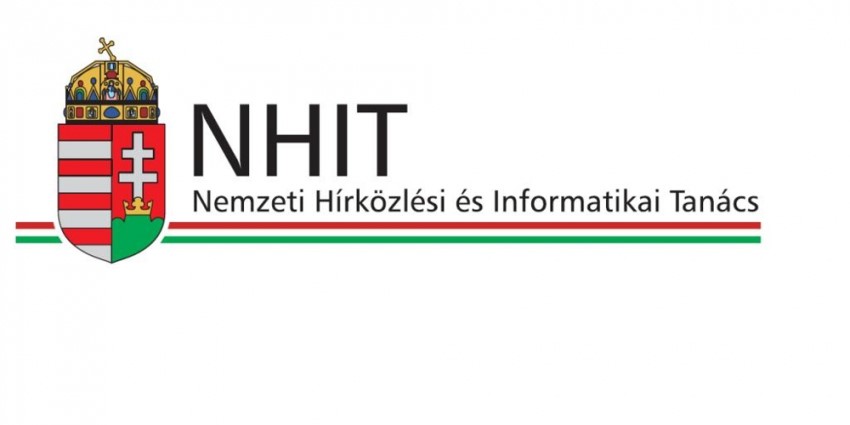 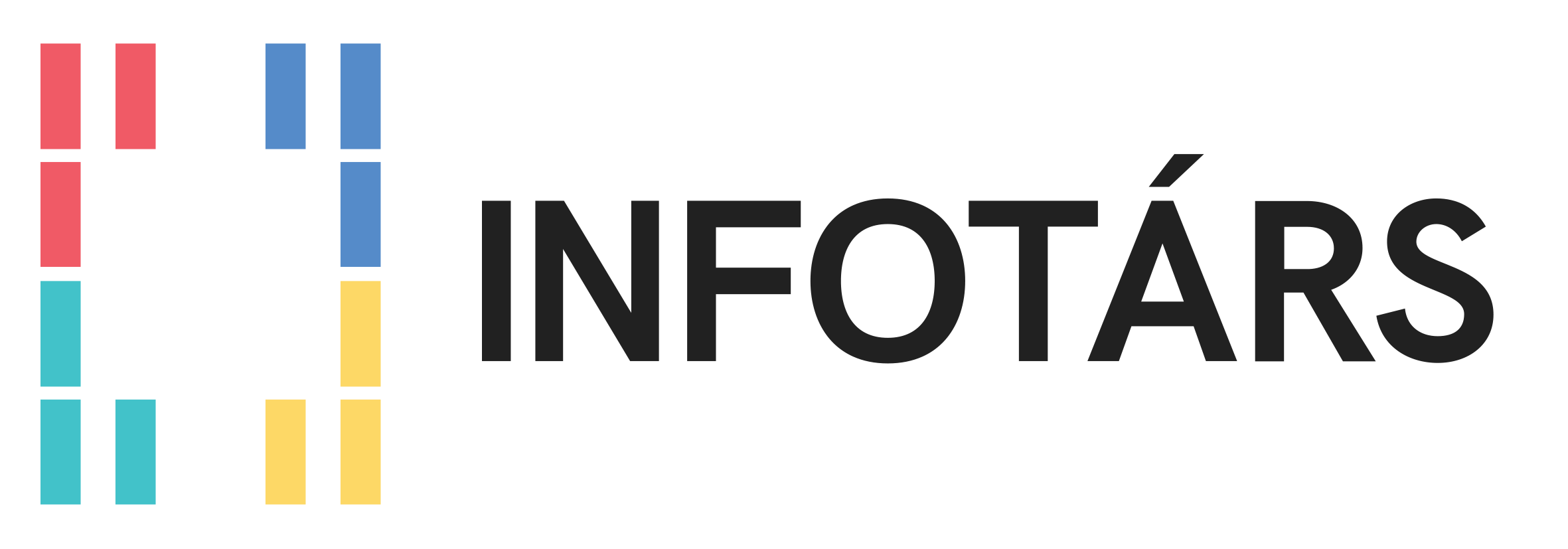 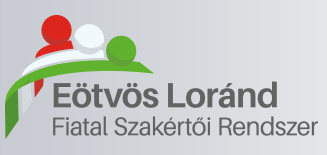 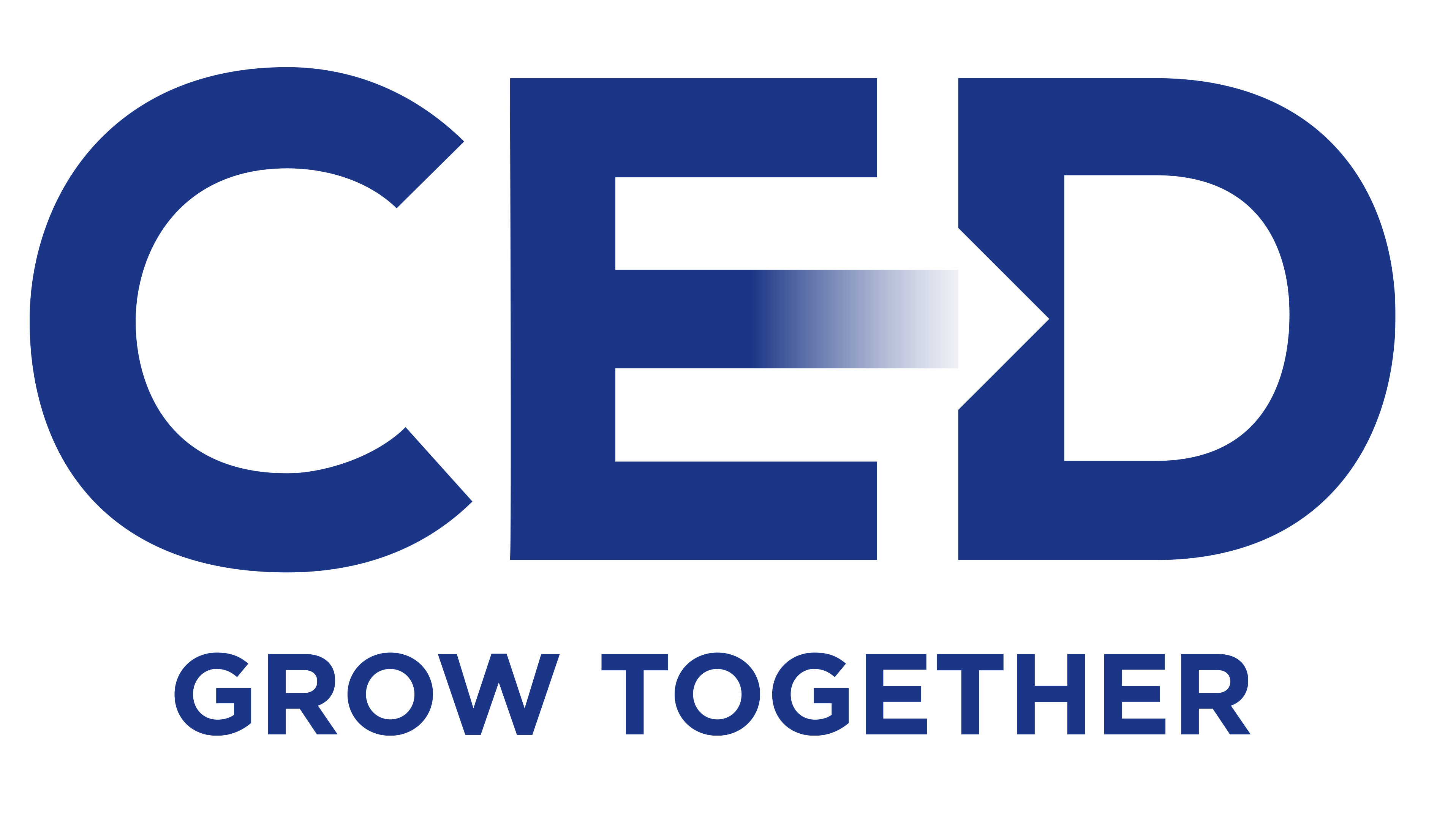 [Speaker Notes: Directly involved in the execution of DSP: Digital Success Non-profit Ltd. https://djnkft.hu/ ,  Neumann Non-profit Ltd.  https://www.neum.hu/eng.html
DSP is supported by 2 large professional coalitions: 5G coalition https://5g.hu/ and AI coalition.
Strategic partners: Governmental Agency for IT Development, Infotér Nonprofit Ltd. ,Communications Reconciliation Council-CRC, John von Neumann Computer Society, ICT Association of Hungary, The Association of Hungarian PhD and DLA Candidates, Eötvös Loránd Young Expert System (ELFSZR), 
National Council of Hungary for Information & Communication Technology, Young Informatics for the Society Association, Scientific Association for Infocommunications, CED-Central European Economic Development Network Nonprofit Ltd.]
Thank you for your attention